FRONT
Remove these screws to open
AC input fuse for outer Socket
 [5A ceramic]
563-693
DC input fuse [5A glass]
563-526
FRONT
Radio fuse [3A glass]
563-649
AC input fuse [5A glass]
563-526
Bold: RS part number
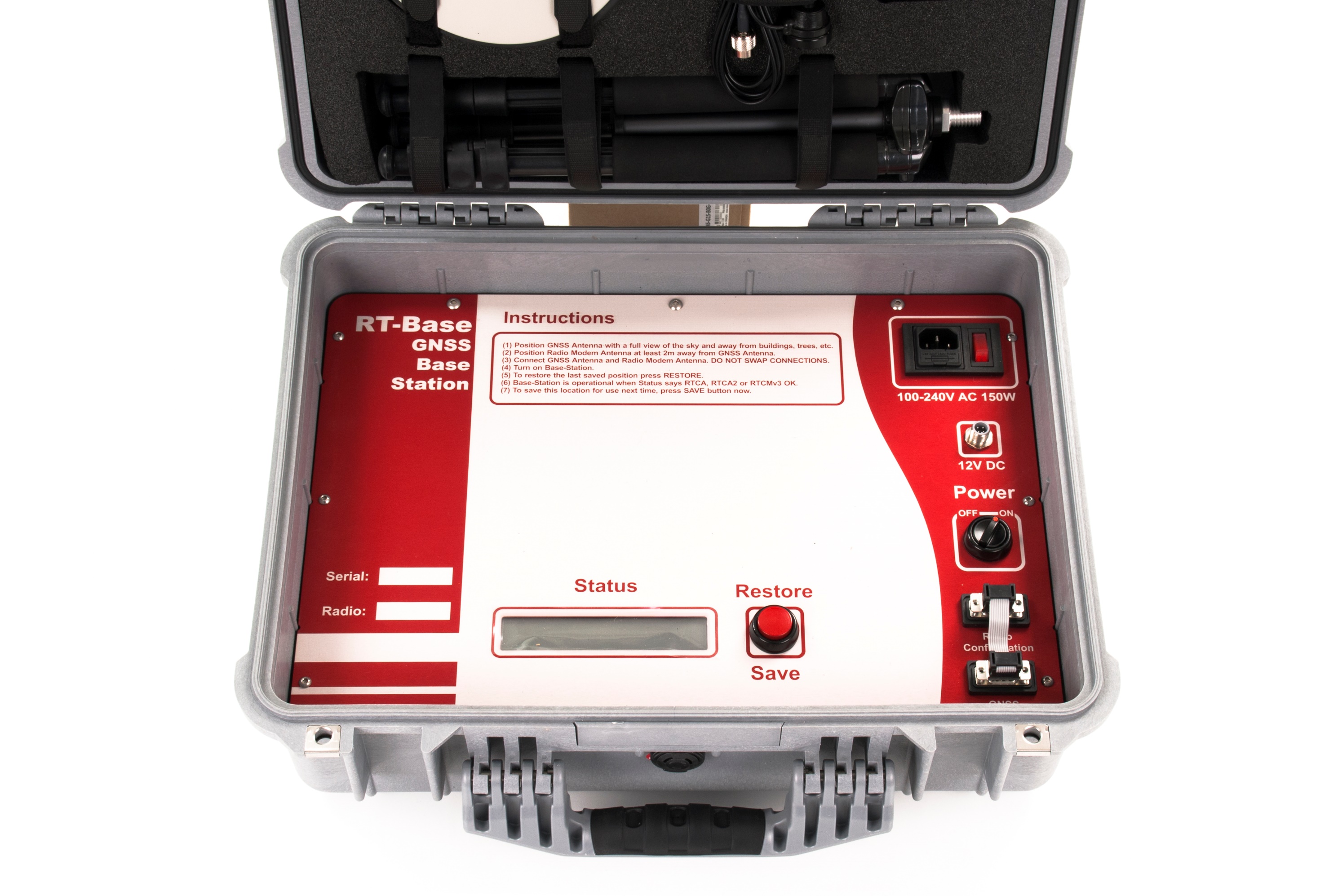 FRONT